Where in a cell are the chromosomes found?
How many chromosome pairs do humans have in their somatic (body) cells?
What is the function of a gene?
What are the three components of a nucleotide?
How many bonds form between A and T?
What kind of bonds are these?
Compare the DNA found in a skin cell and the DNA found in a liver cell.
In the cell cycle when does DNA replicate itself?
What are the products of mitosis?
DNA Replication
Identify the 3’ and 5’ ends of DNA strands
Describe the roles of enzymes in DNA replication
Describe the process of semi-conservative DNA replication
What stage of mitosis?
Double Helix
V
W
U
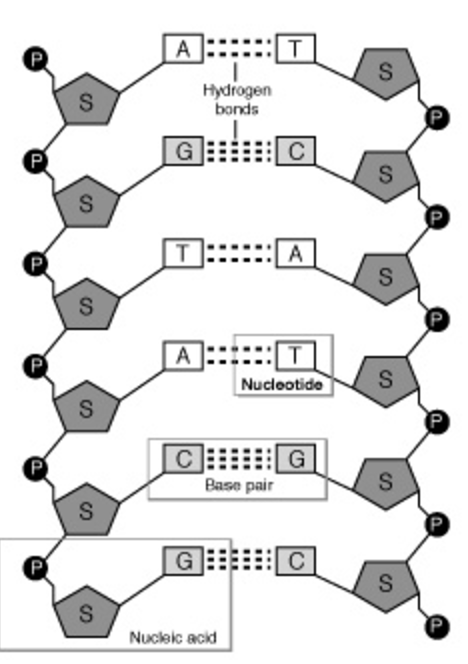 5' and 3'
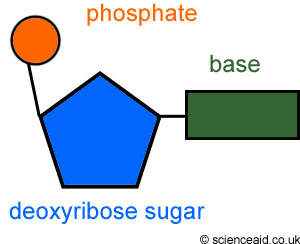 C
C
C
C
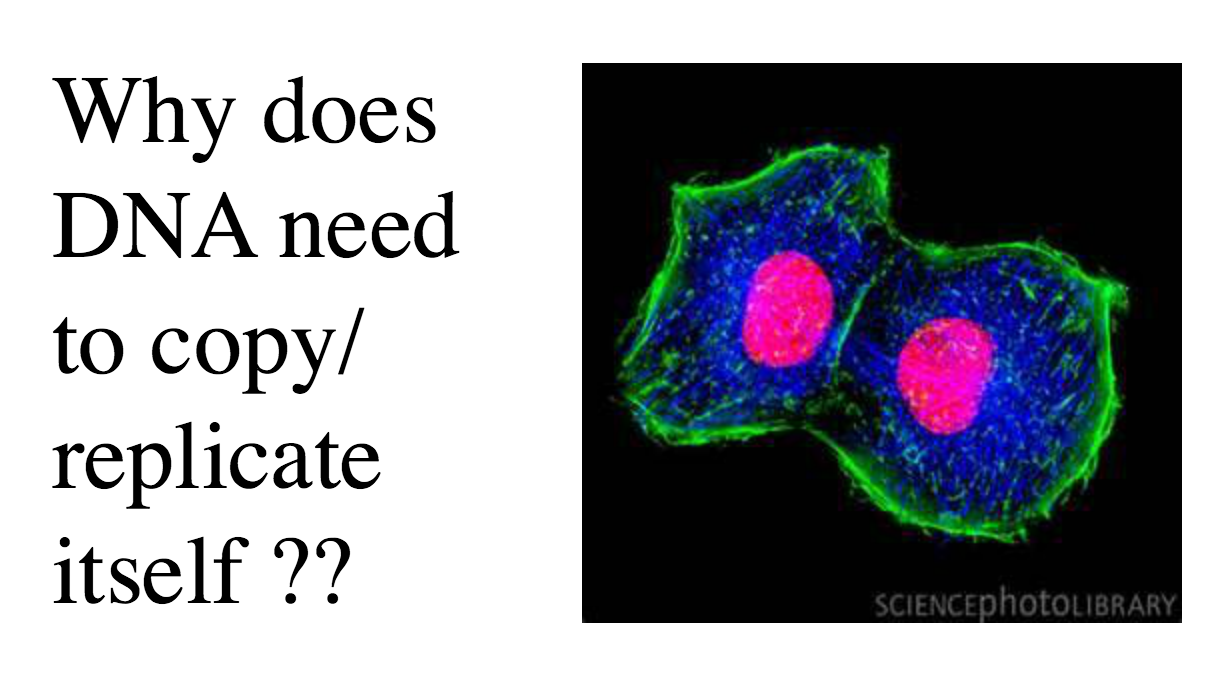 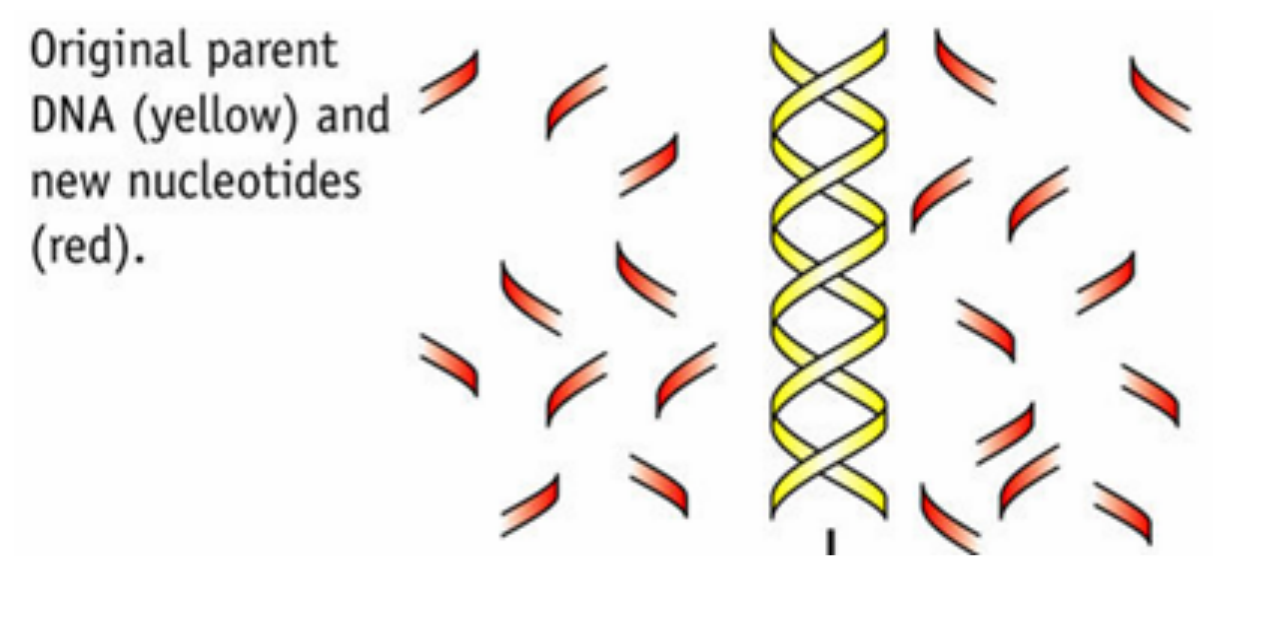 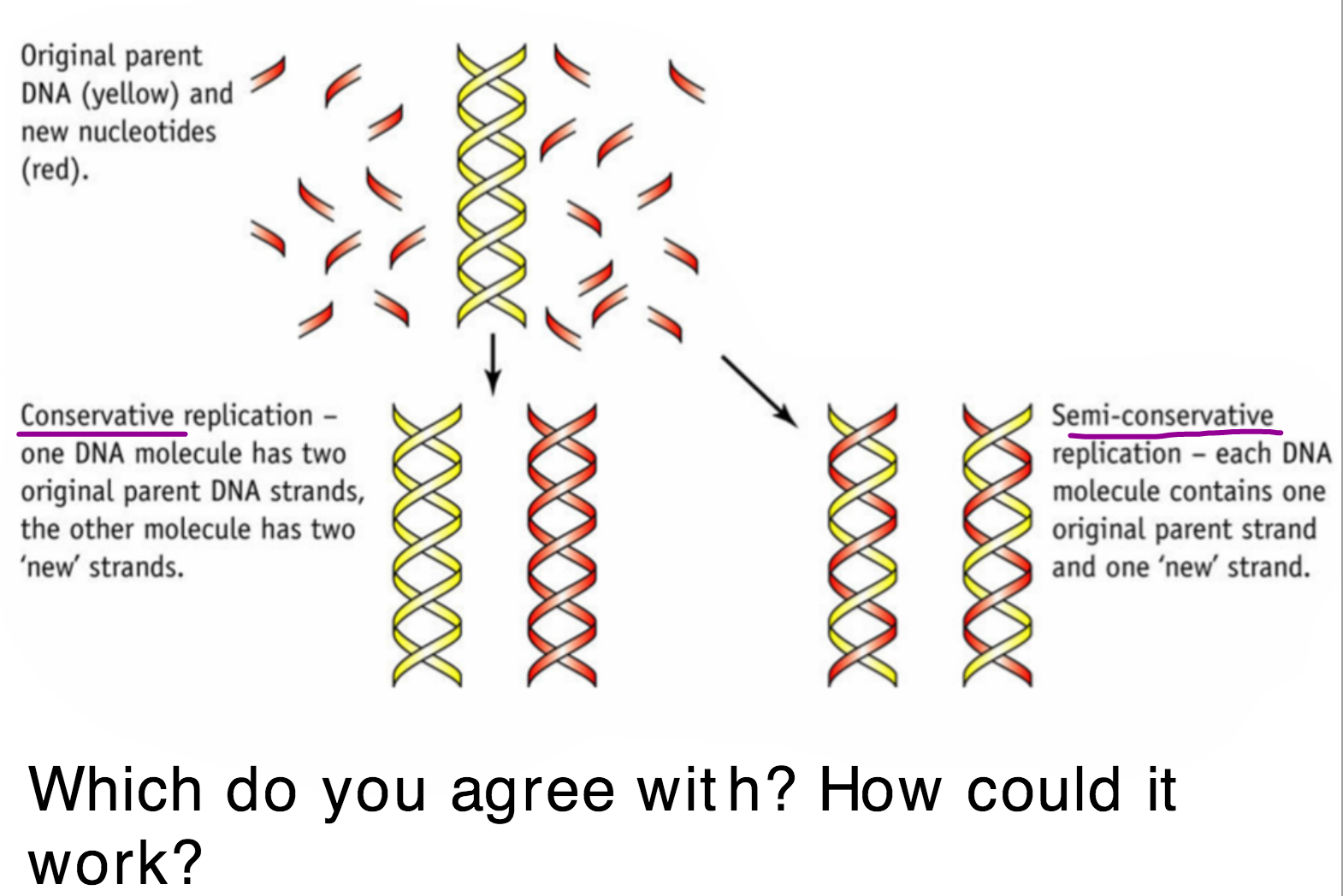 Janice
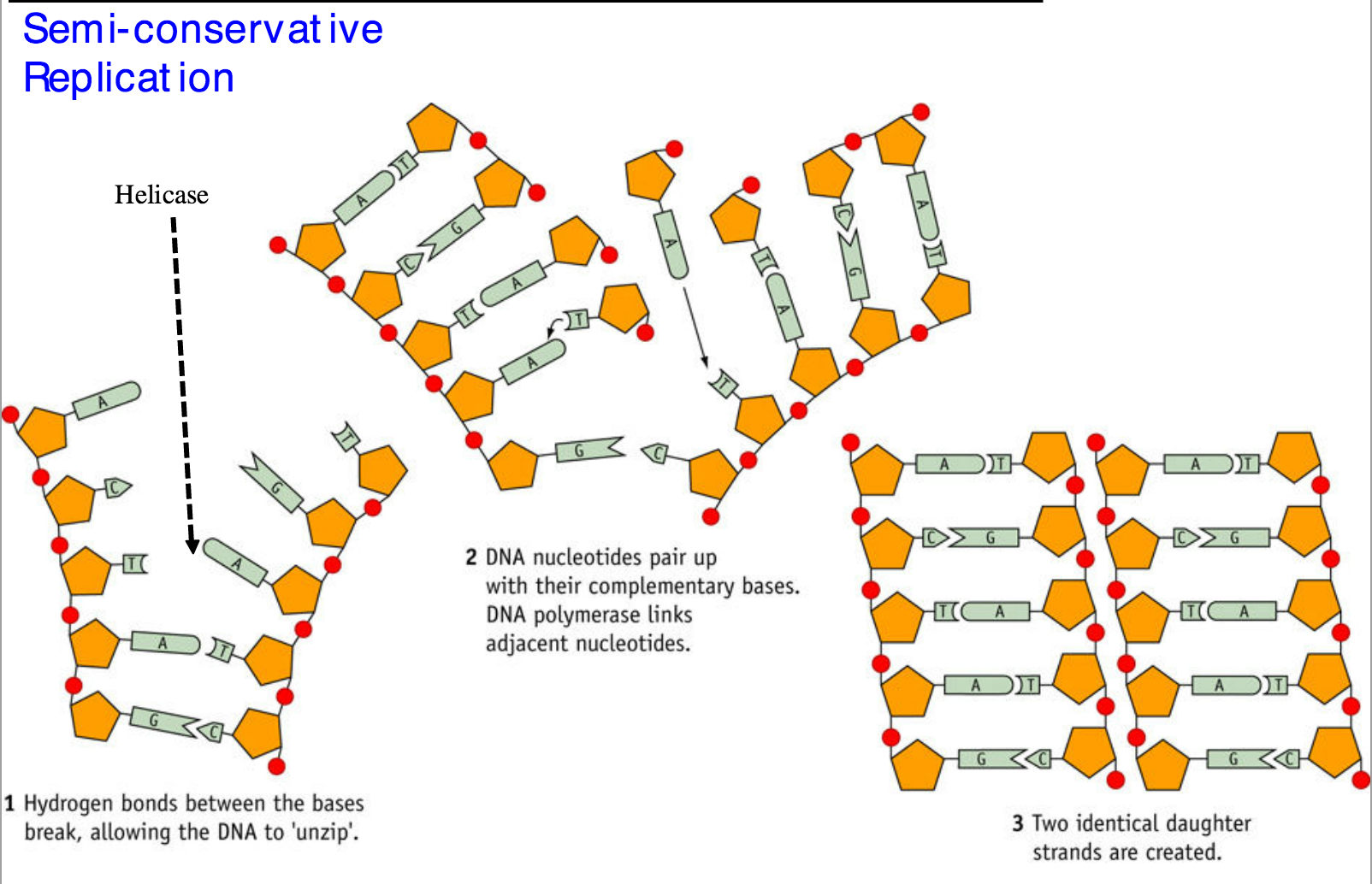 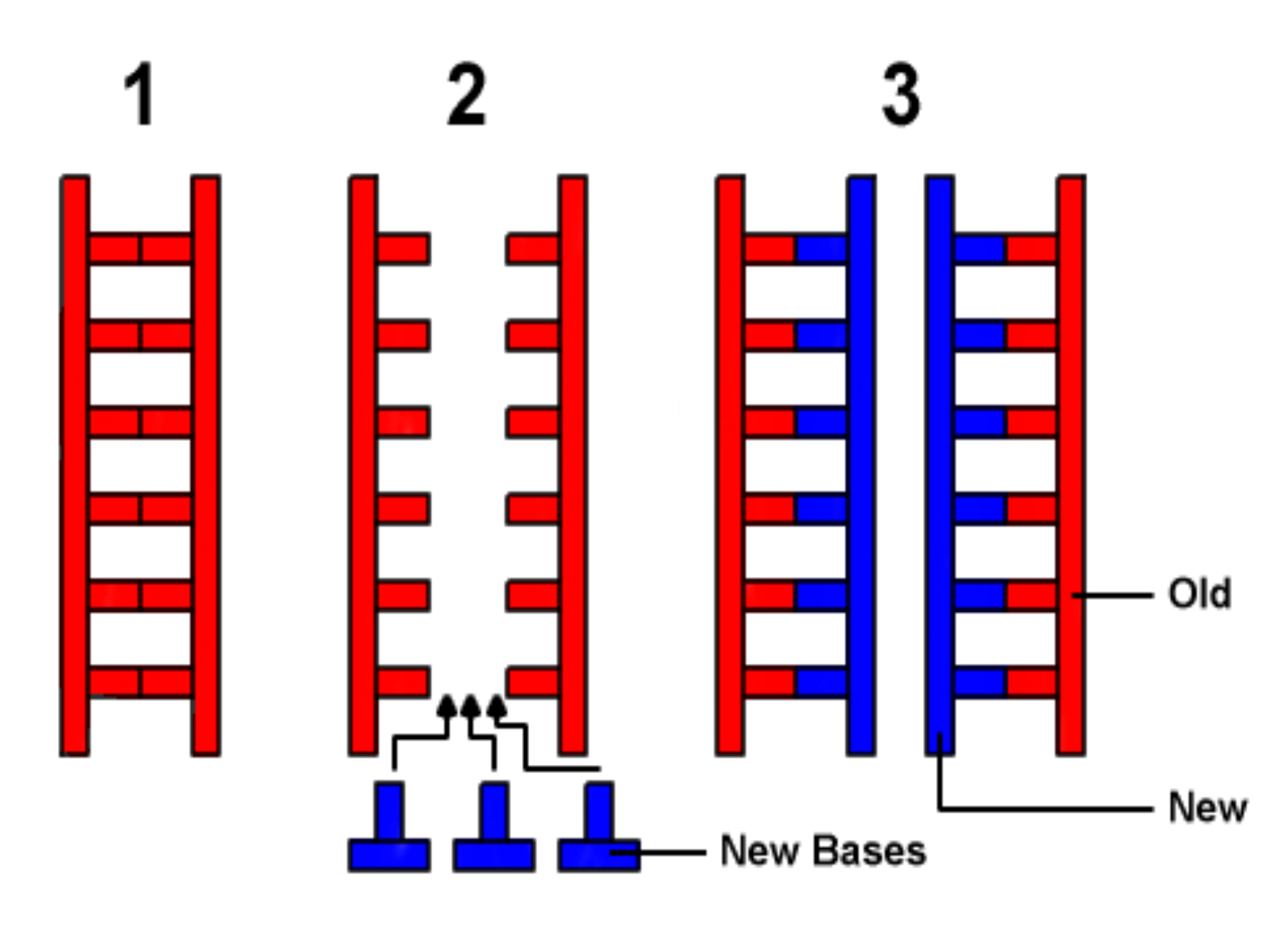 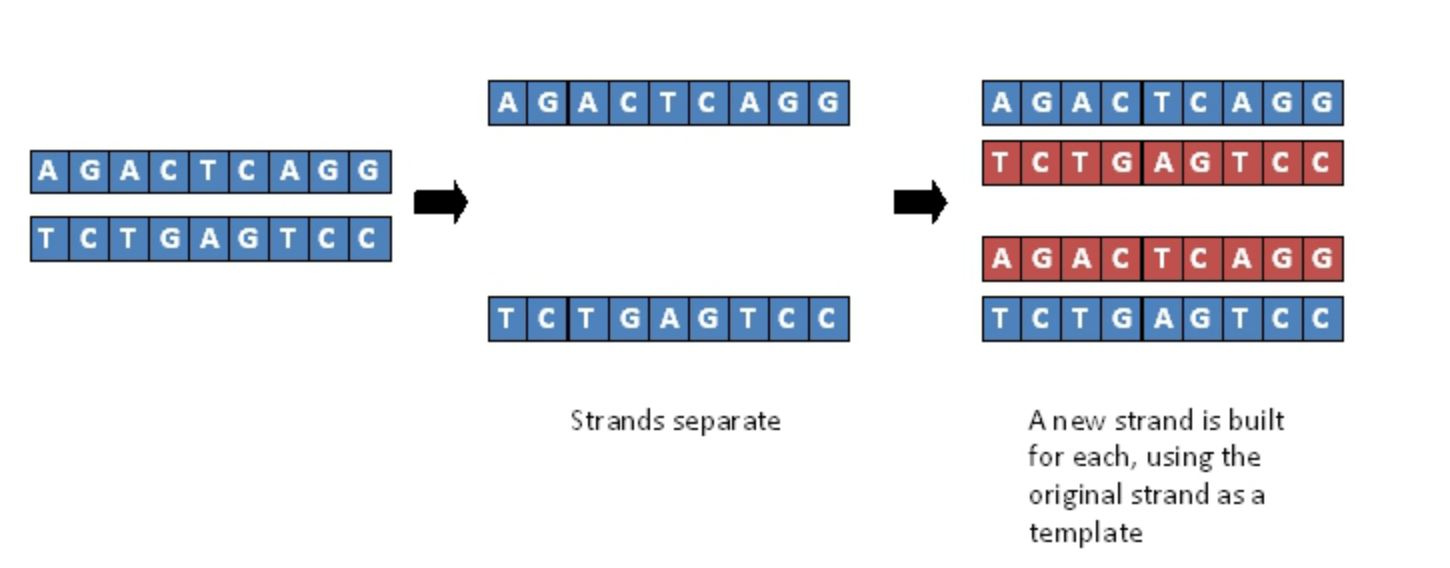 Helicase and DNA polymerase
Enzymes involved in DNA replication
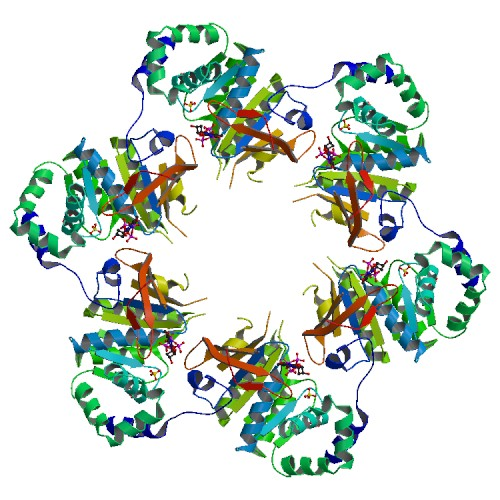 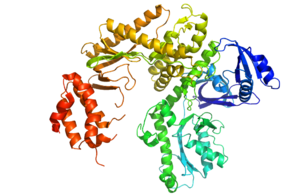 Helicase
DNA rep
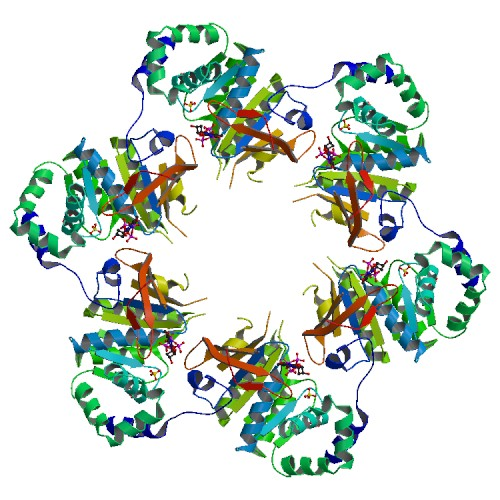 What does it do?
Moves down the strand. Unwinds the double helix
Breaks the hydrogen bonds, separating the strands
DNA polymerase
What does it do?
Moves down a DNA strand in the same direction. Each strand is copied from 5’ to 3’.
Attaches nucleotides – complementary base pairing
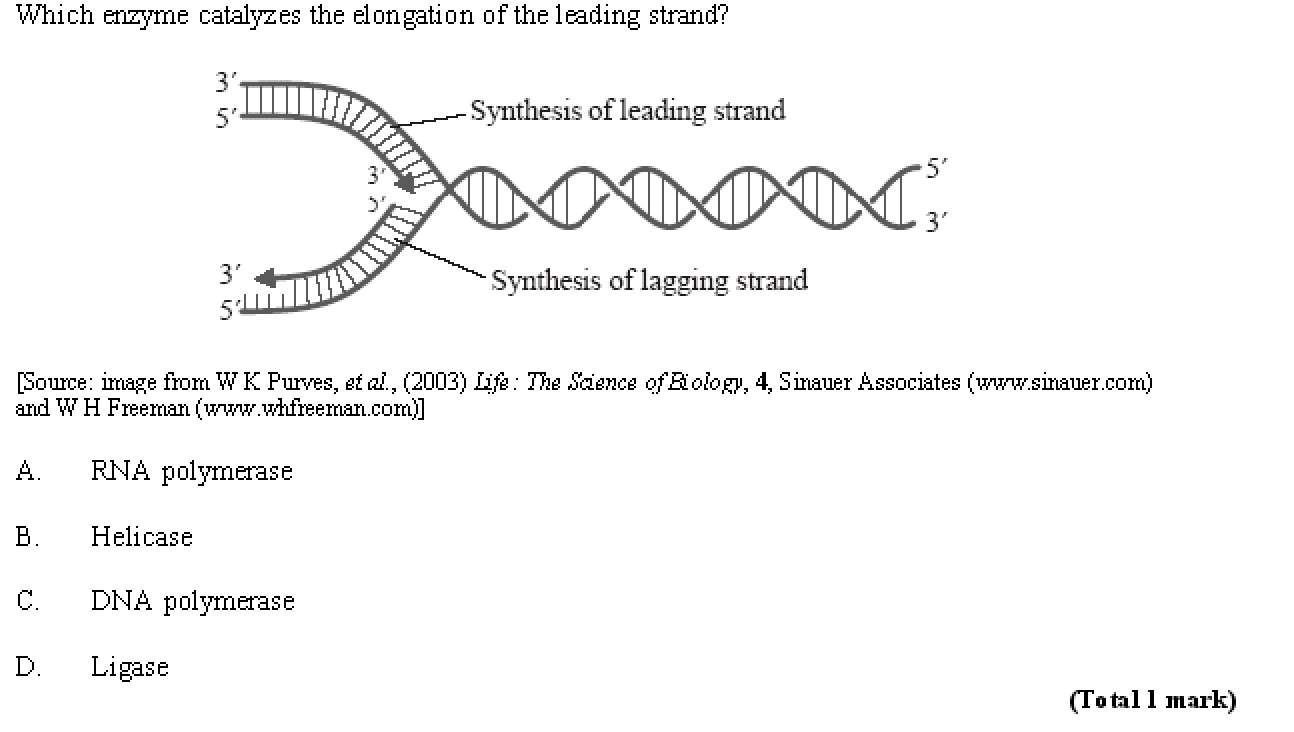 Qs
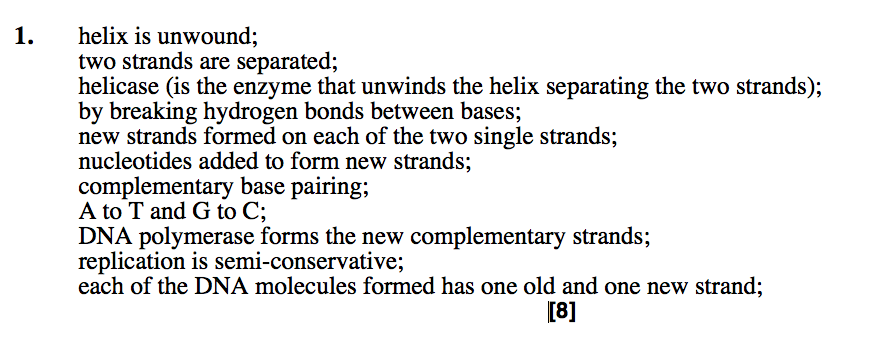 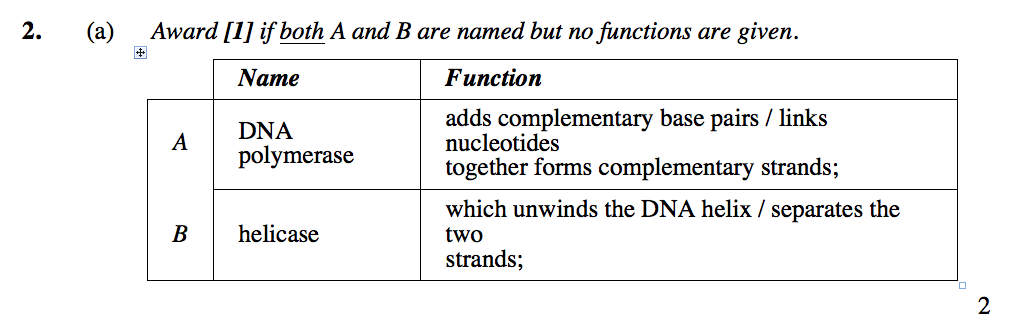 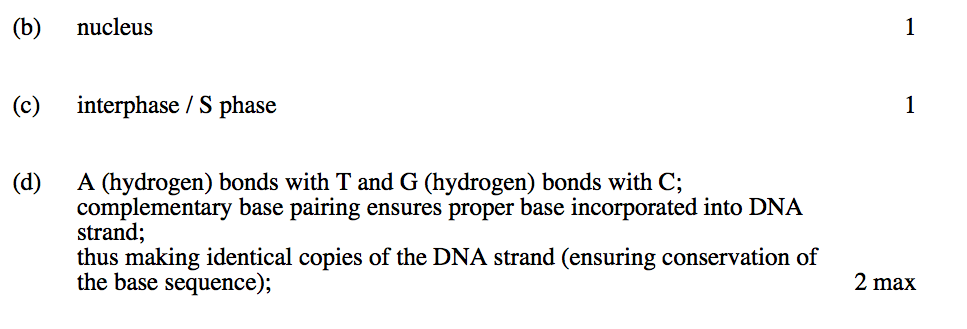 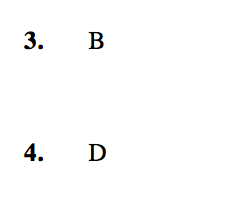 Mistakes?
DNA polymerase unzips DNA by breaking the covalent bonds. Helicase builds a new strand by attaching a to G and C to T by complex base matching.
A new strand is build from 5’ to 3’. A rimer is placed on the DNA to start replication. On the leading strand Ogawaki fragments are formed.
5' to 3'
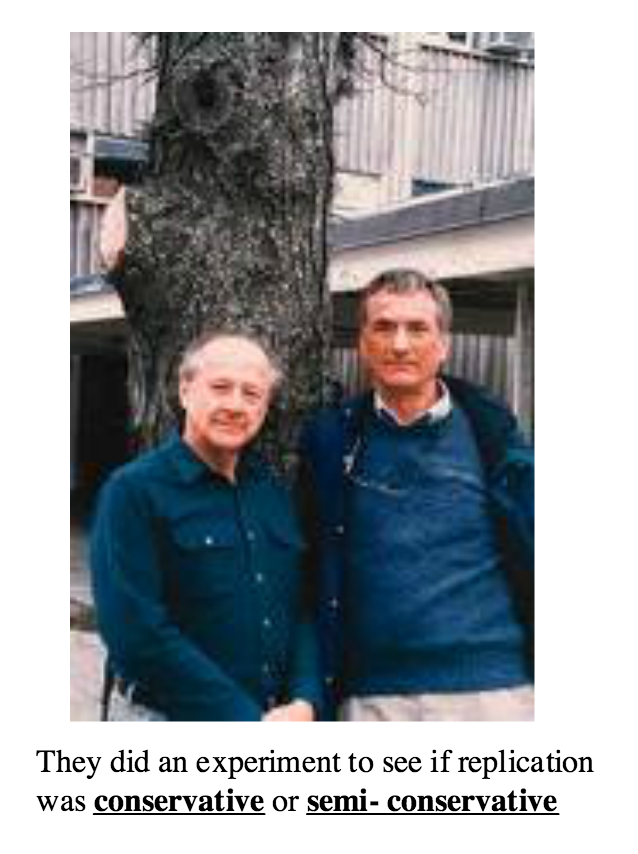 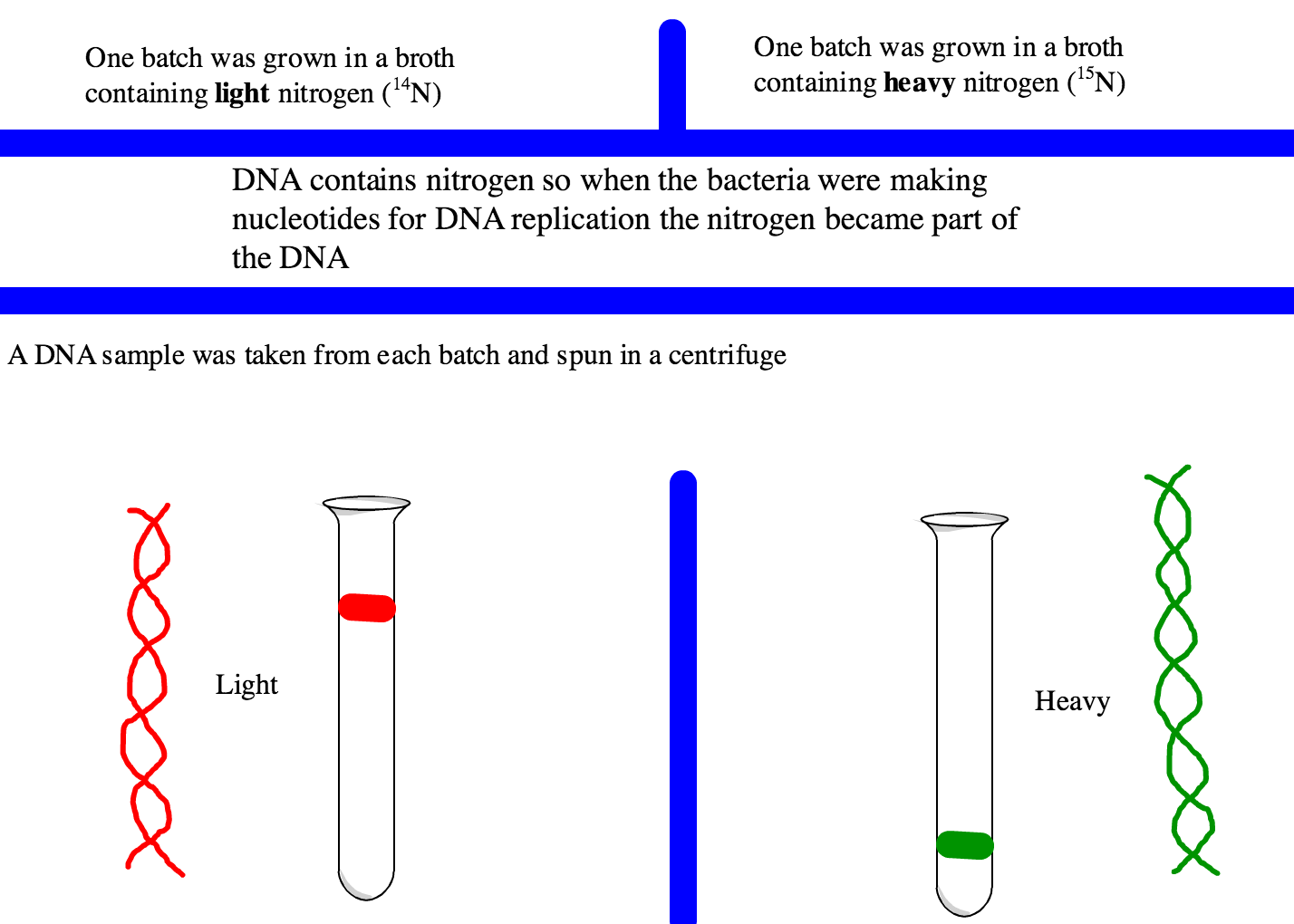 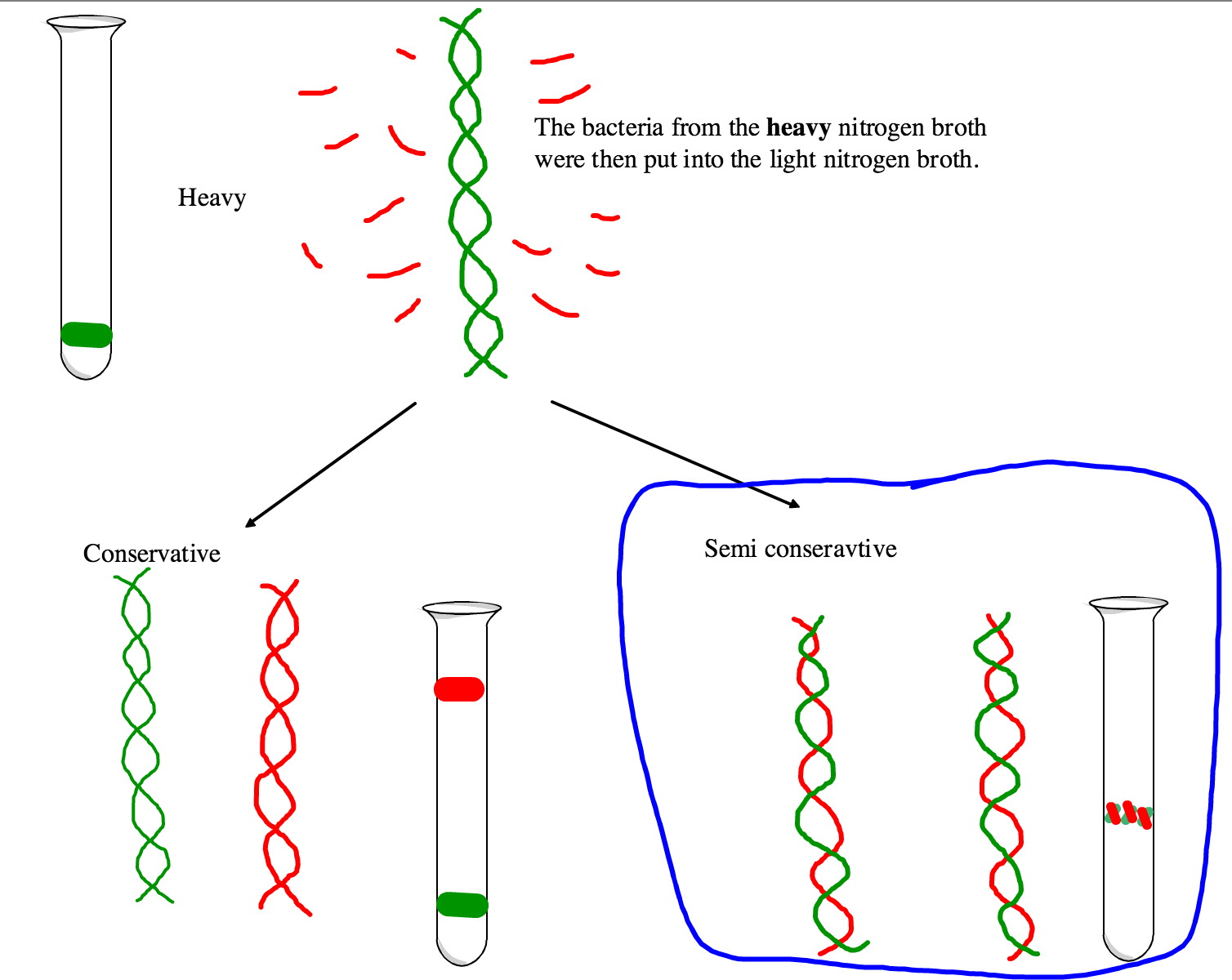 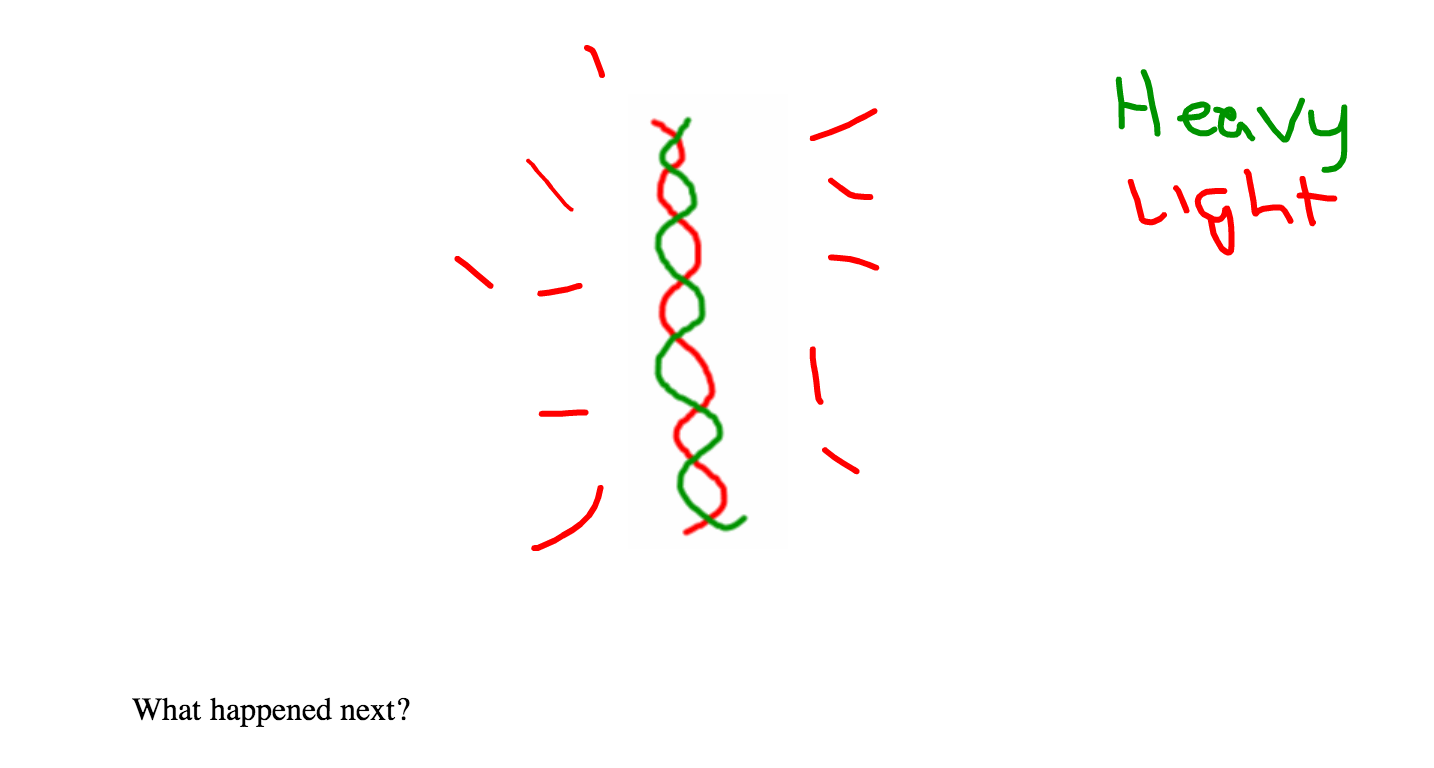 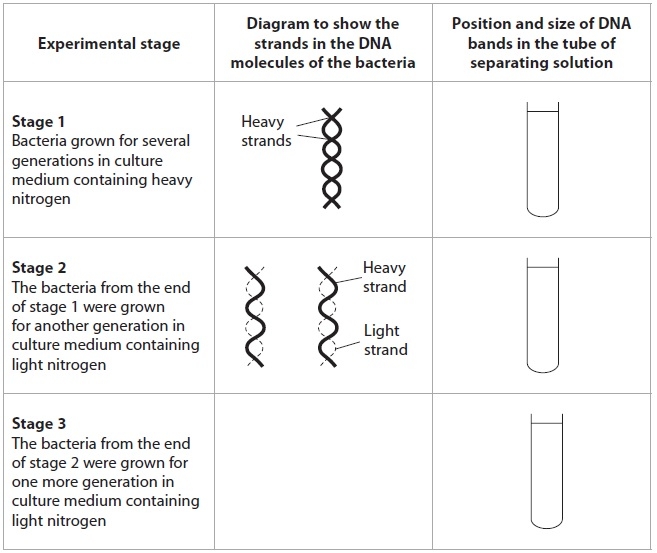 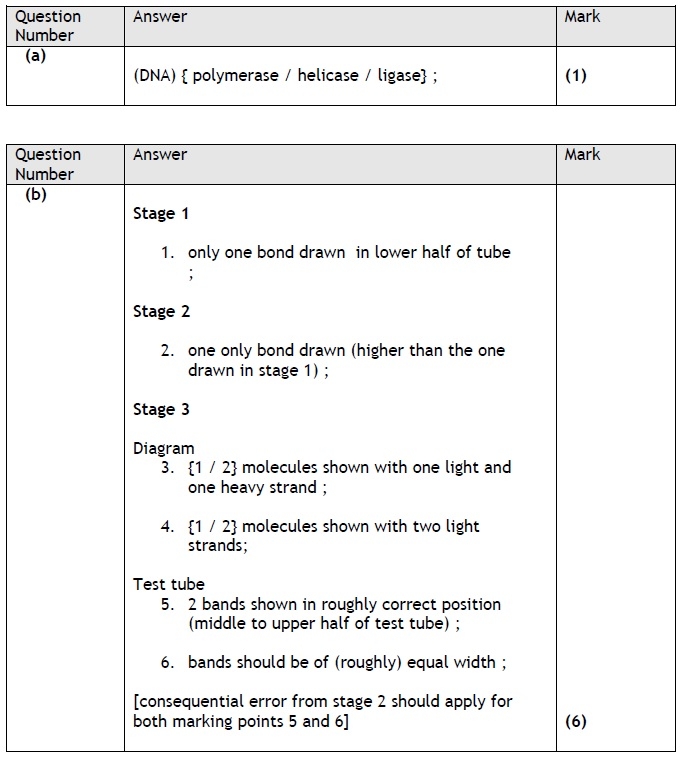 Q PAGE 113
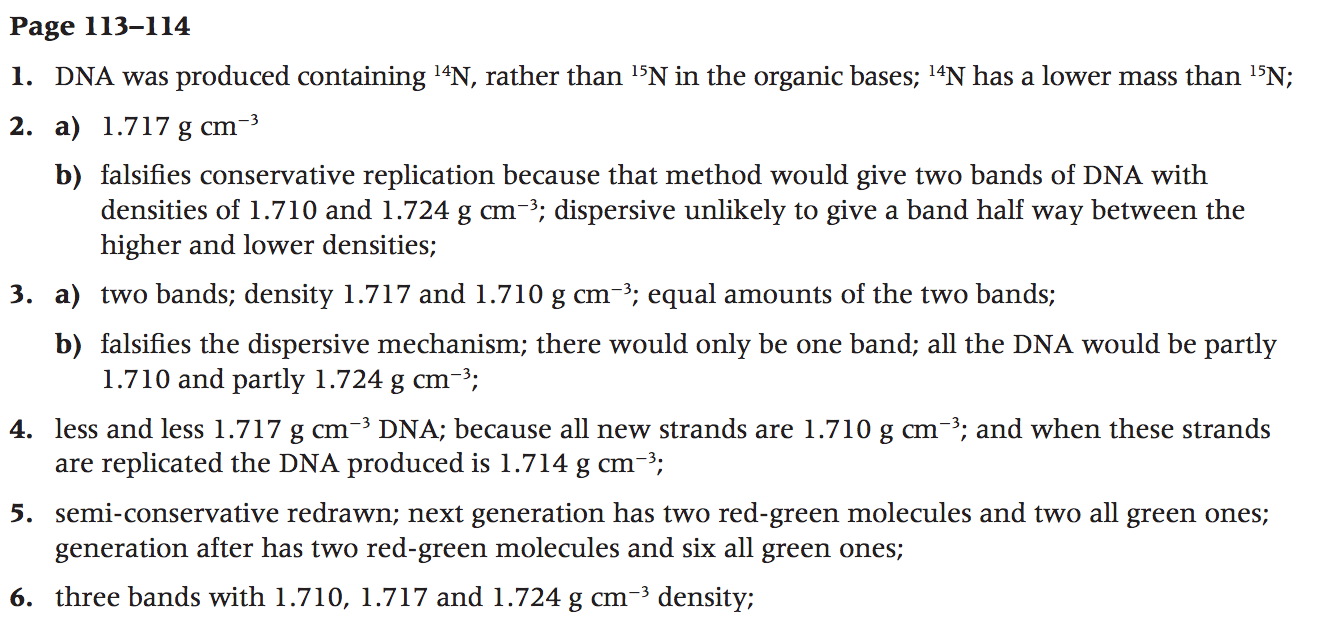 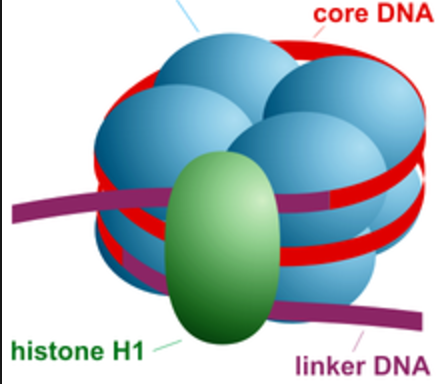 Supercoiling/wrapping of DNA

Allows 3m of DNA to be packed into each cell

133

AU (Astronomical Units)
Wrapping/supercoiling